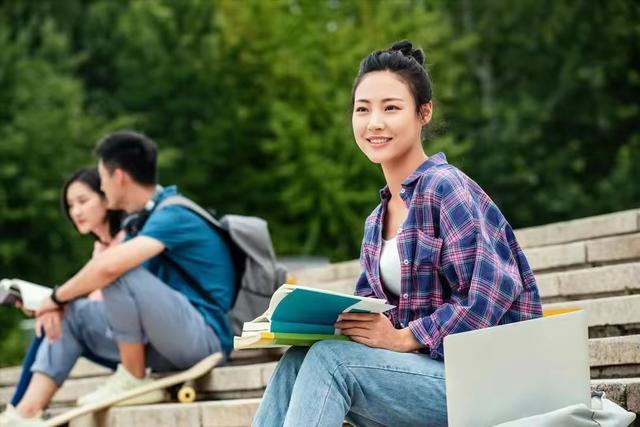 职教高考新实践基础篇·
英语
总主编     宋玉馨   何亚芸
主　编　全 玲       高素伟    何丽宗
3
词 汇
chapter
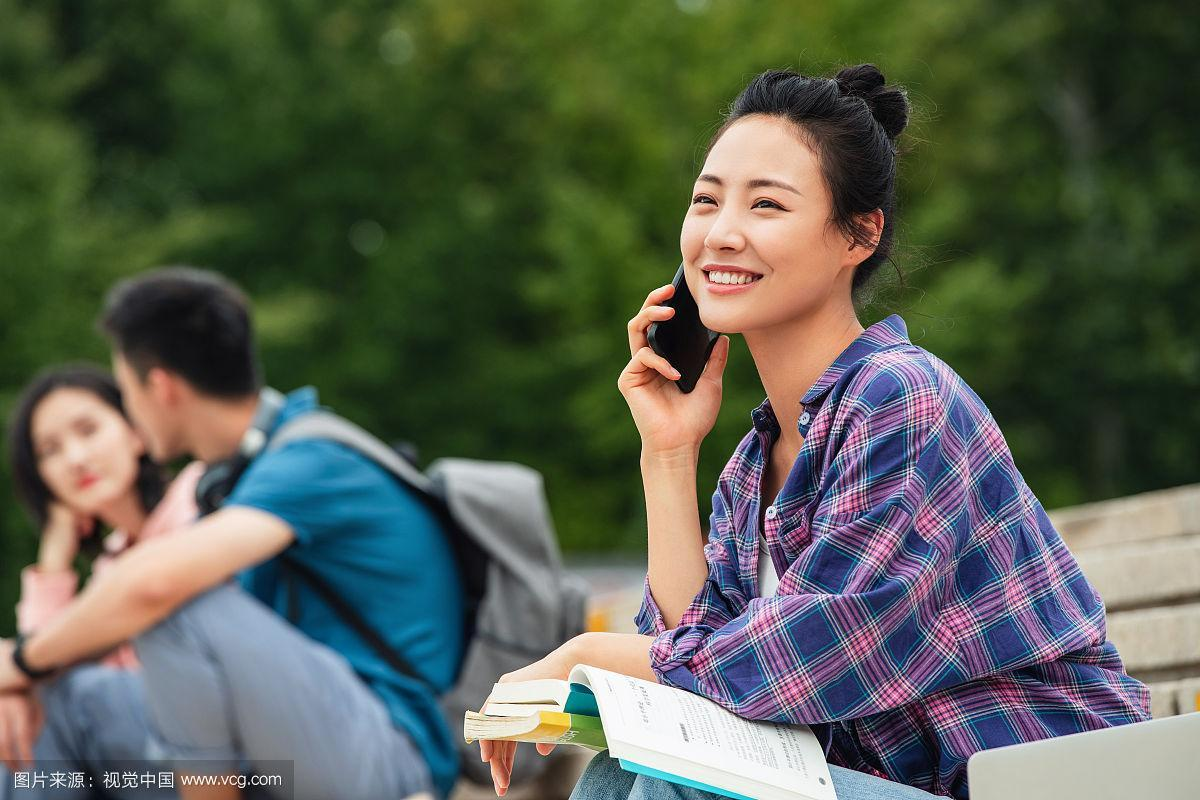 1
考情分析
2
知识导图
3
知识梳理
目录
4
真题链接
5
金榜通关
（一）考试解读
根据《考试说明》要求，词汇知识应掌握：
（1）本书后所附的词汇表中未注标记的词汇和认读标*的词汇以及常见习惯用语和固定搭配。
（2）基本构词法知识，如合成法、派生法、转化法。
（3）词性转换、词汇和语法知识的综合运用。
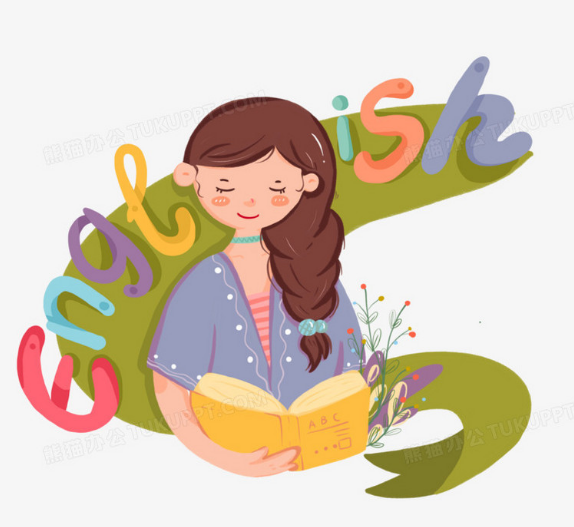 （二）考点展示
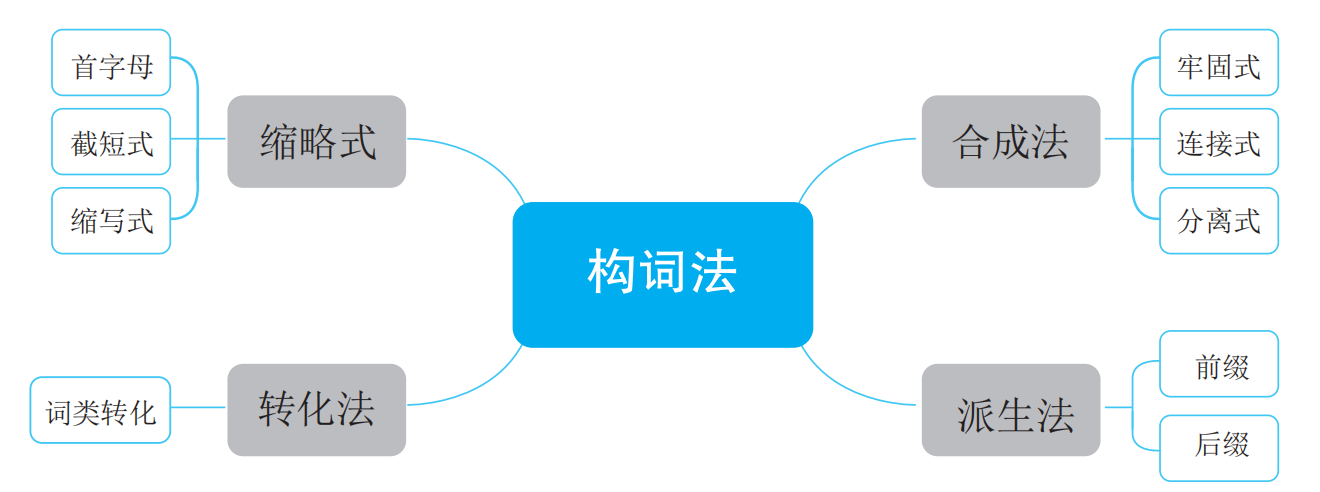 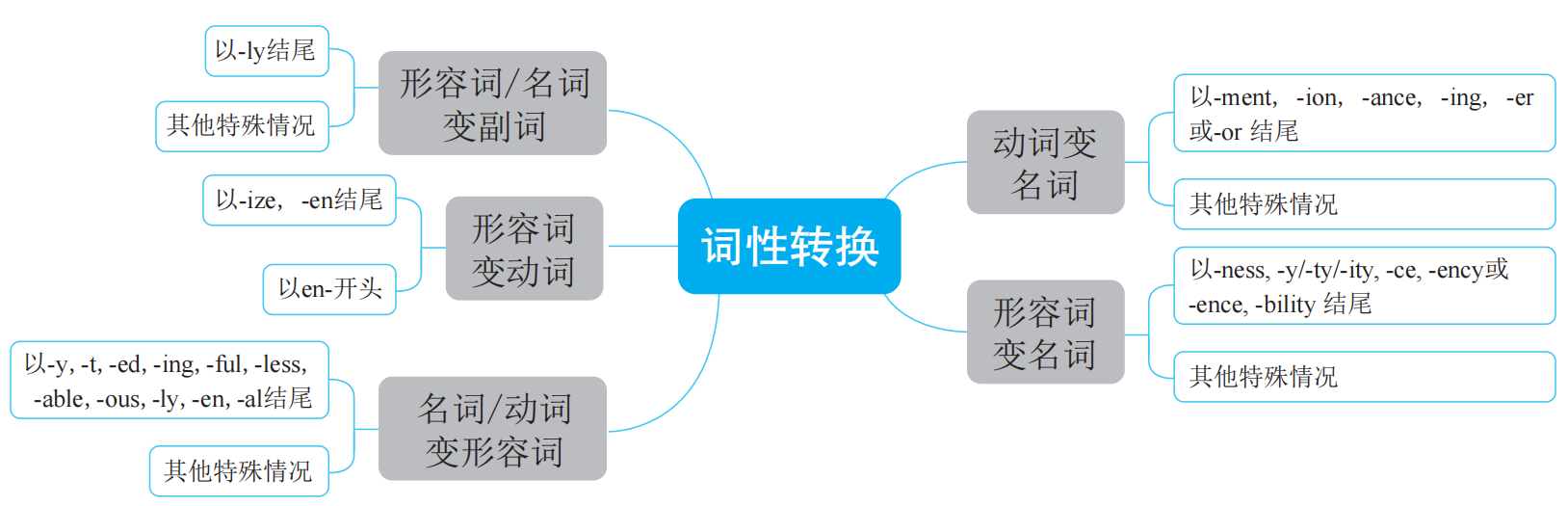 （一）备考策略
考生在掌握考试词汇的同时，应努力做到牢固掌握和灵活运用动词变名词、形容词变名词、名词或动词变形容词、形容词变动词、形容词或名词变副词的转换规则，并能结合题干要求分析解题，将正确的词性运用于单词、短语及短句的填写中。
（二）构词法
构词法是考查考生对于英语单词的基本构成、结构和拼写规律等知识的掌握。考试答题时，除运用构词法知识外，往往要结合词类相关语法知识。但在英语学习中，学好构词法，熟记词根词缀，对于快速记单词能起到事半功倍的作用。
1. 合成法 
       由两个或两个以上的词结合成一个新词的方法叫合成法，所构成的新词叫合成词，合成词的词义大多与其组成部分有关，多数可以从其组成部分的内在联系推测出来。合成词分为三种形式：
（1）牢固式（直接连写在一起）。如：
（2）连接式（中间用连字符号连接）。如：
（3）分离式（分开写）。如：
2. 派生法 
       给一个单词加上前缀或后缀构成新词的方法叫派生法。
（1）前缀。
前缀一般不改变单词的词类，只改变词义。前缀中有相当一部分用于构成反义词。
（2）后缀。
后缀往往只改变单词的词性，词义基本上和原来的词根保持一致。
3. 转化法 
       一个单词不借助词缀而由一种词类直接转化为另一种词类的方法叫转化法。转化词的词形不变，读音基本不变或稍有变化，词义基本不变或稍有引申。

（1）名词转化为动词，例如：
（2）动词转化为名词，例如：
（3）形容词转化为动词，例如：
4. 缩略式 
（1）较长的词掐头去尾或删去中间的几个字母，形成该词的缩略式，既好读，也好写、好记。例如：
           bicycle→bike        examination→exam	          laboratory→lab		okay→OK
（2）较长的单词只写单词的前几个字母，读音与原词相同即缩写式，方便书写。例如：
           January→Jan. 		October→Oct.
（3）包含两个或两个以上的较长单词，用每个单词首字母的大写形式书写，则构成该词的缩略式。例如：
           the People’s Republic of China→PRC 		 the United Nations→U.N.
           information technology→IT			 artificial intelligence→AI
（三）词性转换的基本规则
1. 动词变名词 
（1）动词+ment结尾，例如：
           achieve—achievement 成就 			develop—development 发展
           amuse—amusement 娱乐活动		 govern—government 统治，政府
           manage—management 经营，管理		 agree—agreement 同意
（2）动词+ion结尾，例如：
           invite—invitation 邀请			  invent—invention 发明
           suggest—suggestion 建议，暗示 	  compete—competition 竞争，比赛
           decide—decision 决定			 discuss—discussion 讨论
           educate—education 教育		  pollute—pollution 污染
（3）动词+ance结尾，例如：
           perform—performance 演出 		appear—appearance 出现
           accept—acceptance 接受
（4）动词+ing结尾，例如：
           train—training 训练 			end—ending 结尾，结局
           mean—meaning 意义 			understand—understanding 理解
           say—saying 谚语 			remind—reminding 提醒
           bathe—bathing 沐浴
（5）词尾加-er或-or后变成表示“某一类人”的名词，例如：
           teach—teacher 老师 		work—worker 工人
           visit—visitor 访问者		 invent—inventor 发明家
           sing—singer 歌手		 play—player 表演者，运动员
（6）动词+其他，例如：
           believe—belief 信仰		 know—knowledge 知识
           succeed—success 成功 	 sit—seat 座位
           serve—service 服务 		 fly—flight 飞行
2. 形容词变名词 
（1）形容词+ness，例如：
ill—illness 疾病 sick—sickness 疾病
kind—kindness 善良 sad—sadness 伤心
happy—happiness 幸福 lonely—loneliness 孤独
（2）形容词+y/ty/ity，例如：
difficult—difficulty 困难 safe—safety 安全
honest—honesty 诚实 humid—humidity 潮湿
（3）变t为ce，例如：
absent—absence 缺席 		different—difference 不同
confident—confidence 自信 important—importance 重要性
excellent—excellence 优秀
（4）词尾ent改为ency或ence，例如：
efficient—efficiency 效率 urgent—urgency 紧急
dependent—dependence 依赖性 patient—patience 耐心
（5）词尾ble改为bility，例如：
possible—possibility 可能性 responsible—responsibility 责任；职责
flexible—flexibility 灵活性 stable—stability 稳定
（6）其他情况，例如：
true—truth 真相 long—length 长度
high—height 高度 wide—width 宽度
3. 名词或动词转换为形容词 
（1）名词+y；名词以er结尾时，改er为ry；以不发音的e结尾的去e加y；重读闭音节的词双写尾字母加y，例如：
           health—healthy 健康的 	 fun—funny 有趣的
           luck—lucky 幸运的		 cloud—cloudy 多云的
           anger—angry 生气的 		 hunger—hungry 饥饿的
           noise—noisy 噪声大的		  sun—sunny 阳光灿烂的
（2）动词+ing表达事物的特征，动词+ed表达情感和感觉，例如：
           amaze—amazing/amazed 惊讶的 		excite—exciting/excited 兴奋的
           surprise—surprising/surprised 惊喜的 	frighten—frightening/frightened 害怕的
           relax—relaxing/relaxed 放松的		 interest—interesting/interested 感兴趣的
（3）名词或动词+ful/less变成一对意义相反的形容词，例如：
           care—careful/careless 小心的/粗心的
           help—helpful/helpless 有帮助的/无助的
           use—useful/useless 有用的/无用的
           meaning—meaningful/meaningless 有意义的/无意义的
           thank—thankful/thankless 充满感激的/不知感恩的
（4）名词或动词+able；动词以辅音加y结尾，变y为i加able，例如：
           knowledge—knowledgeable 		知识渊博的 suit—suitable 合适的
           change—changeable 易变的 		comfort—comfortable 舒适的
           deny—deniable 可否认的 		rely—reliable 可靠的
（5）名词+ous；名词以y结尾，变y为i加ous，例如：
           danger—dangerous 危险的 			courage—courageous 勇敢的
           mystery—mysterious 神秘的			 glory—glorious 光荣的，荣耀的
（6）结尾ce变为t，例如：
           difference—different 不同的			confidence—confident 自信的
           dependence—dependent 依赖他人的 	independence—independent 独立的
（7）词尾+al，例如：
           nation—national 国家的			 music—musical 音乐的
           education—educational 有教育意义的 	tradition—traditional 传统的
           profession—professional 专业的 		person—personal 私人的
（8）名词+ly，例如：
           friend—friendly 友好的		 love—lovely 可爱的
           week—weekly 每周的			 man—manly 有男子气概的；强壮的
           live—lively 活跃的，有生气的
（9）词尾+en，例如：
           wood—wooden 木制的 		wool—woolen 羊毛的
           gold—golden 金质的
（10）表示方位的词+ern，例如：
           east—eastern 东方的 			west—western 西方的
           south—southern 南方的 		north—northern 北方的
（11）四大洲变形容词，例如：
           Asia—Asian 亚洲的 					Africa—African 非洲的
           Europe—European 欧洲的 				America—American 美洲的
（12）其他情况，例如：
           scientist—scientific 科学的 				fool—foolish 愚蠢的
           pride—proud 自豪的 					energy—energetic 精力充沛的
           pleasure—pleasant 令人愉快的 / pleased 高兴的
4. 形容词转换为动词 
（1）词尾+ize，例如：
           modern—modernize 使……现代化 	social—socialize 参加社交活动，交际
           central—centralize 使……集中 		popular—popularize 使……普及
（2）词尾+en（通常与形状的改变有关），例如：
           fast—fasten 使固定；集中于 		wide—widen 使扩大
           short—shorten 缩短 			sharp—sharpen 弄尖；使变锋利
（3）词前+en，例如：
           able—enable 使……能够 		large—enlarge 扩大；放大
           rich—enrich 使……充实 		noble—ennoble 使……高贵
5. 形容词转换为副词 
（1）形容词+ly，例如：
           clear—clearly 清楚地 			loud—loudly 大声地
           beautiful—beautifully 漂亮地 		careful—carefully 小心地
           usual—usually 通常 			sudden—suddenly 突然
           real—really 真正地 			sad—sadly 悲哀地
（2）以不发音的字母e结尾的，去e加y，例如：
           simple—simply 简单地 		comfortable—comfortably 舒服地
           possible—possibly 可能地 		terrible—terribly 非常；极度地
（3）辅音字母+y，变y为i加ly，例如：
           easy—easily 容易地 			heavy—heavily 沉重地
           happy—happily 快乐地		 lucky—luckily 幸运地
（4）其他情况，例如：
           good—well 顺利地 			true—truly 真实地
           fast—fast 快速地
阅读下面短文，在空格处填入一个适当的词或用括号中词语的正确形式填空。  
（2023年 云南省）
Cara was nervous before the race. For several weeks, she had been training every day to prepare for it.  46               (final) the race day came.
Finally
解析：“final”是形容词，意为“最后的”，此处缺少状语，所以应用副词“finally”，意为“终于”；同时由于该词位于句首，所以首字母要大写。本句意为“卡拉在赛前很紧张。几个星期以来，她每天都在训练，为比赛做准备。比赛的一天终于到了。”
（2022年 云南省）
        An old gentleman was very unhappy about modern education. In his opinion, young people nowadays were not being taught the 56   ______           (important) of knowing the difference between right and wrong.
importance
解析：“important”是形容词，意为“重要的”，此处所需词位于定冠词“the”之后，介词“of”前，应用名词形式“importance”，意为“重要性”。本句意为“一位老先生对现代教育非常不满。在他看来，现在的年轻人没有学会了解是非的重要性。”
（2022年 云南省）
The old gentleman thought that this was a good opportunity to teach the boys a 63              (use) lesson.
useful
解析：“use”是动词，意为“利用”，此处所需词位于名词lesson前，应使用形容词“useful”作定语，意为“有用的”。本句意为“老先生认为这是给孩子们上一堂有用的课的好机会。”
（2021年 云南省）
     Well, Dr. King had a dream that some day all people would be treated 62__________ (equal).
equally
解析：“equal”是形容词，此处需使用副词修饰前面的动词treated，所以形容词“equal”应改为副词“equally”。本句意为“金博士有一个梦想，有一天所有人都会得到平等的对待。”
（2020年 云南省）
      57                     (luck), things are changing for the better due to wide use of Cardio-Pad, an invention by Mr. Puluet.
Luckily
解析：“luck”是名词，意为“好运”，此处应用副词“luckily”表示“幸运地；幸好”。因为该词位于句首，所以首字母要大写。本句意为“幸运的是，由于普鲁特先生发明的心脏垫的广泛使用，情况正在好转。”
（2019年 云南省）
      During my second month of nursing school, Professor Smith gave us a test. I did it smoothly until I read the last question: “What is the name of the 56                        (clean) in this building?”
cleaner
解析：“clean”是动词，意为“清洁”，此处在定冠词“the”后应用名词“cleaner”，意为“清洁工”。本句意为“在我上护理学校的第二个月里，史密斯教授给我们做了一项测试。我做得很顺利，直到我读到了最后一个问题：这栋大楼里的清洁工叫什么名字？”
词性转换：用括号内所给单词的适当形式填空。
1. All great __________ (invent) should be respected by the world.
inventions
解析：本句意为“所有伟大的发明都应该被世界尊重”。“invent”是动词，意为“发明”，此处应使用名词形式“invention”，意为“发明物”，且前面有单词all表示“所有的”，应用复数形式，故为“inventions”。
2. Disneyland is a famous __________ (amuse) park.




3. Millions of _________ (visit) come to Beijing to visit the Great Wall.
amusement
解析：本句意为“迪士尼乐园是一个著名的游乐园”。“amuse”是动词，意为“逗乐”，此处应用名词形式“amusement”，意为“娱乐”。
visitors
解析：本句意为“数百万游客来北京游览长城”。“visit”是动词，意为“游览，参观”，此处应用名词形式“visitor”，意为“游客”。因前面有millions of，所以用复数形式“visitors”。
4. The _________ (succeed) is a great progress.



5. Tom looks up some new words in the dictionary so that he has a better __________________ (understand) of the story.
success
解析：本句意为“这次的成功是一个很大的进步”。“succeed”是动词，意为“取得成功”，前面有the，此处应用名词形式“success”，意为“成功，成就”。
understanding
解析：本句意为“汤姆在字典里查了一些单词，以便于他能对这个故事有一个更好的理解”。“understand”是动词，意为“理解，了解”，此处应用名词形式“understanding”，意为“理解，看法”。
6. Lucy is a good girl and her _________ (honest) makes her parents and teachers pleased.



7. Before you start this work, you should try your best to realize its ________________ (important).
honesty
解析：本句意为“露西是一个好女孩，她的诚实让她的父母和老师很高兴”。“honest”是形容词，意为“诚实的”，此处应用名词形式“honesty”，意为“诚实，正直”。
importance
解析：本句意为“在你开始这项工作之前，你应该尽你自己最大的努力去认识它的重要性”。“important”是形容词，意为“重要的”，此处应用名词形式“importance”，意为“重要性”。
8. We have known about the _________ (true) of the matter. 




9. There was a hint of _________ (sad) in his voice.
truth
解析：本句意为“我们已经知道了这件事情的真相”。“true”是形容词，意为“真实的”，此处应用名词形式“truth”，意为“真相，真实性”。
sadness
解析：本句意为“他的声音中流露出了一丝悲伤”。“sad”是形容词，意为“伤心的，难过的”，a hint of后面应使用名词形式“sadness”，意为“一丝悲伤”。
10. No matter what _________ (difficult) we meet, don’t give up!




11. Nowadays people are encouraged to eat more fruit and vegetables to keep _________ (health).
difficulty
解析：本句意为“无论我们遇到什么困难都不要放弃”。“difficult”是形容词，意为“困难的”，此处应使用名词形式“difficulty”，意为“困难，难题”。
healthy
解析：本句意为“现在人们被鼓励要多吃水果和蔬菜来保持健康”。“health”是名词，意为“健康”，keep后面应跟形容词形式“healthy”，意为“保持健康（的）”。
12. She’s an exceptionally __________ (talent) dancer.



13. The kids were __________ (excite) about the __________ (excite) discovery.
talented
解析：本句意为“她是一个特别有天赋的舞者”。“talent”是名词，意为“才能”，此处应用形容词形式“talented”来修饰名词“dancer”，意为“有天赋的舞者”。
excited
exciting
解析：本句意为“孩子们对这个令人兴奋的发现感到兴奋”。“excite”是动词，意为“使兴奋”，第一个空be动词后应跟形容词形式（修饰人＋ed），故为“excited”，意为“感到兴奋的”；第二个空用形容词修饰名词discovery（发现），意为“令人兴奋的”。
14. The mother was so _________ (thank) to the young man who had saved her daughter. 



15. Because of the heavy storm, hundreds of people became _________ (home).
thankful
解析：本句意为“这位妈妈很感激这位年轻人救了她的女儿”。“thank”是动词，意为“感激，感谢”，be动词后应跟形容词形式“thankful”，意为“感激的”。
homeless
解析：本句意为“由于这场大风暴，数以百计的人无家可归”。“home”是名词，意为“家”，became后应跟形容词形式“homeless”，意为“无家可归的”。
16. She is very _______________ (knowledge) about plants.




17. I think it is very ________ (danger) for children to play games on the street.
knowledgeable
解析：本句意为“她对植物非常了解”。“knowledge”是名词，意为“知识”，be动词后应跟形容词形式“knowledgeable”，意为“知识渊博的”。
dangerous
解析：本句意为“我认为孩子在街道上玩游戏是很危险的”。“danger”是名词，意为“危险”，be动词后应跟形容词形式“dangerous”构成系表结构，意为“危险的”。
18. We all know college life is widely ________ (difference) from that in middle school.




19. The Spring Festival is a ____________ (tradition) festival in China.
different
解析：本句意为“我们都知道大学生活和中学生活是截然不同的”。“difference”是名词，意为“不同点”，be动词后跟形容词形式“different”构成be different from，意为“与……不同的”。
traditional
解析：本句意为“春节是中国的传统节日”。“tradition”是名词，意为“传统，惯例”，此处应用形容词形式“traditional”修饰名词festival，意为“传统的节日”。
20. Jack is very ________ (friend) and he always helps others.




21. There’s a ________ (wood) bridge over the river.
friendly
解析：本句意为“杰克非常友好，他总是帮助别人”。“friend”是名词，意为“朋友”，此处应用形容词“friendly”作表语，意为“友好的”。
wooden
解析：本句意为“河上有一座木桥”。“wood”是名词，意为“木头”，此处应用形容词“wooden”修饰bridge，意为“木头做的桥”。
22. I prefer Chinese food to ________ (west) food.




23. Lucy was very ________ (pride) to be the winner of the game.
Western
解析：本句意为“比起西餐我更喜欢中国菜”。“west”是名词，意为“西方，西部”，此处应用形容词“Western”修饰名词food，意为“西餐”。
proud
解析：本句意为“露西很自豪能赢得比赛”。“pride”是名词，意为“自豪，自尊”，此处was是系动词，后面应跟形容词“proud”作表语，意为“自豪的，骄傲的”。
24. Reading books widely can _________ (wide) your knowledge.




25. Could you _________ (large) this picture?
widen
解析：本句意为“广泛阅读书籍能扩大你的知识面”。“wide”是形容词，意为“宽阔的，广泛的”，此处can是情态动词，后面应跟动词“widen”，意为“扩大，（使）变宽”。
enlarge
解析：本句意为“你能把这张照片放大吗？”。“large”是形容词，意为“大的”，此处could是情态动词，后面应跟动词“enlarge”，意为“放大”。
26. We should avoid speaking _________ (loud) in public places.




27. The doctor looked over Jim _________ (careful) and advised him to have a good rest.
loudly
解析：本句意为“我们应避免在公共场所大声说话”。“loud”是形容词，意为“大声的”，此处应用副词“loudly”修饰动词speaking，意为“大声地说话”。
carefully
解析：本句意为“医生仔细地为吉姆做了检查，并建议他好好休息”。“careful”是形容词，意为“仔细的，小心的”，此处应用副词“carefully”修饰动词looked over，意为“仔细地检查”。
28. She’ll _______________ (possible) get the first prize because she is so good at English.



29. Put on more clothes. It’s snowing _______________ (heavy) outside.
possibly
解析：本句意为“她有可能获得一等奖，因为她很擅长英语”。“possible”是形容词，意为“可能的”，此处应用副词“possibly”修饰动词get，意为“可能获得”。
heavily
解析：本句意为“多穿点衣服，外面雪下得很大”。“heavy”是形容词，意为“重的，沉的”，此处应用副词“heavily”修饰动词snowing，意为“雪下得很大”。
30. They all did very ________ (good) in the examination.
well
解析：本句意为“他们考试都考得很好”。“good”是形容词，意为“好的”，用来修饰名词；此处应用副词“well”修饰动词did，意为“做得好”。